«Нұртас» зияткерлік жалпы орта мектебінде 21.11-25.11.2022ж аралығында өткізілген қазақ тілі пән апталығының қорытынды есебі
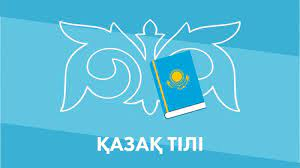 Апталық іс-шаралар мақсаты және жоспары:

  Білімнің сара жолы мектептен басталатынын, білімнің кең дүниеде өмірге есік ашатынын сездіру. Білімге деген құштарлығын арттыру, оқуға шақыру. Қоғамға аса қажетті адамгершілік қасиеті жоғары, еңбексүйгіш, ғылыми дүниетанымы қалыптасқан,мәдениетті, парасатты, ар-ожданы мол, еңбекқор, іскер, өмірлік позициясы қалыптасқан жеке тұлғаны дамытып қалыптастыру.
2022-2023 оқу жылы 21-25 қараша аралығында мектебімізде қазақ тілі пән апталығы болып өтті.
Апталық салтанатты жиынмен ашылды. Ашылу салтанатында білім деңгейін сараптауға арналған сайыстар өткізіліп, оқушылар белсене қатысты.
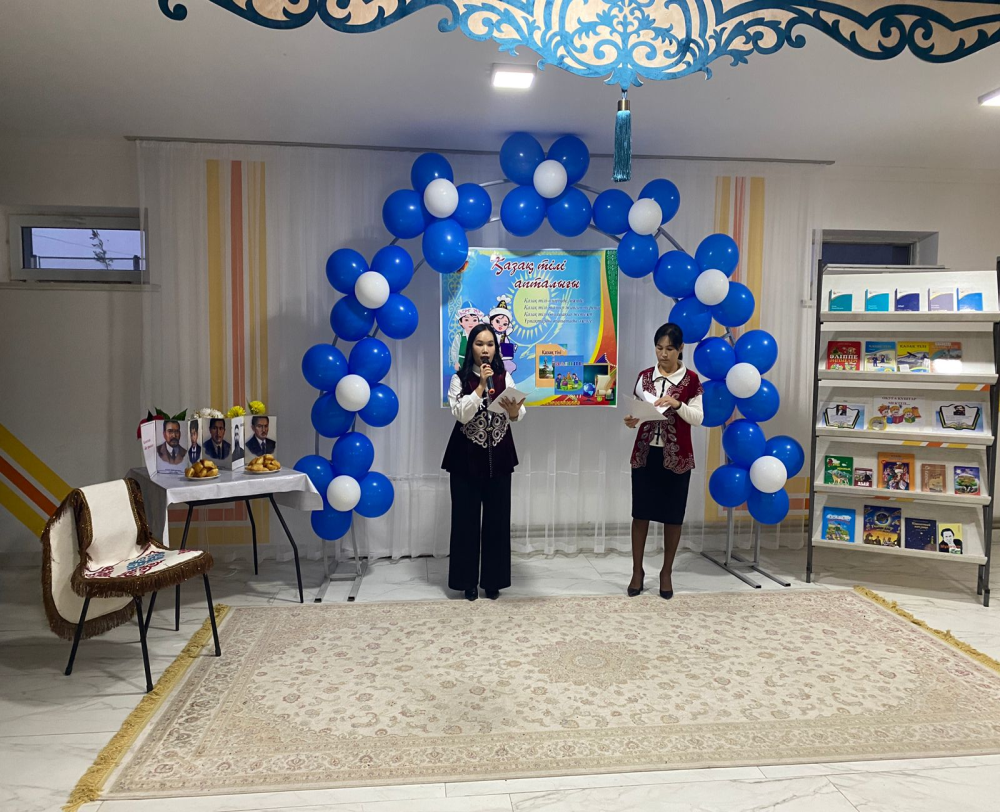 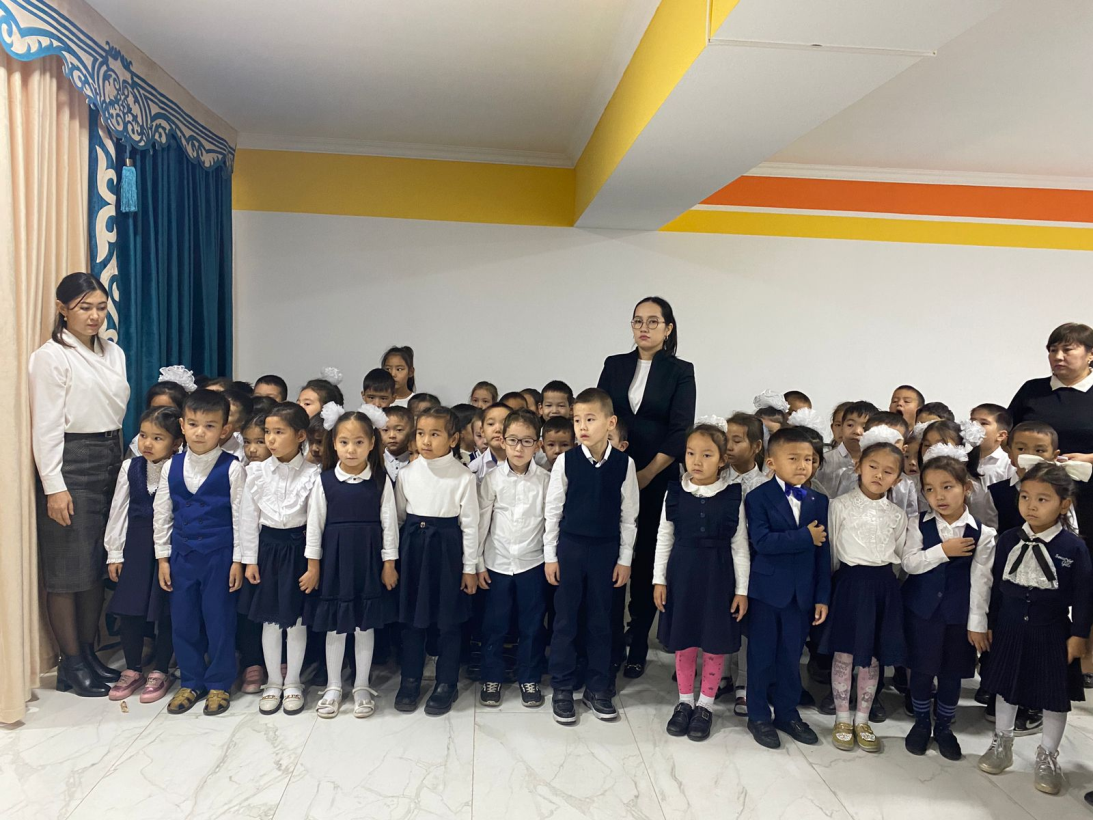 23.11.2022ж күні 1-2 сыныптар аралығында «Мақал сөздің мәйегі» тақырыбында сайыс  өткізілді. 
Сайыстың  мақсаты:
 Мақал - мәтелдердің мағынасын ұғынуға, олардың айырмашылығын айыра білуге үйрету. Сөздік  қорын молайтып, ақыл - ойын дамыту;
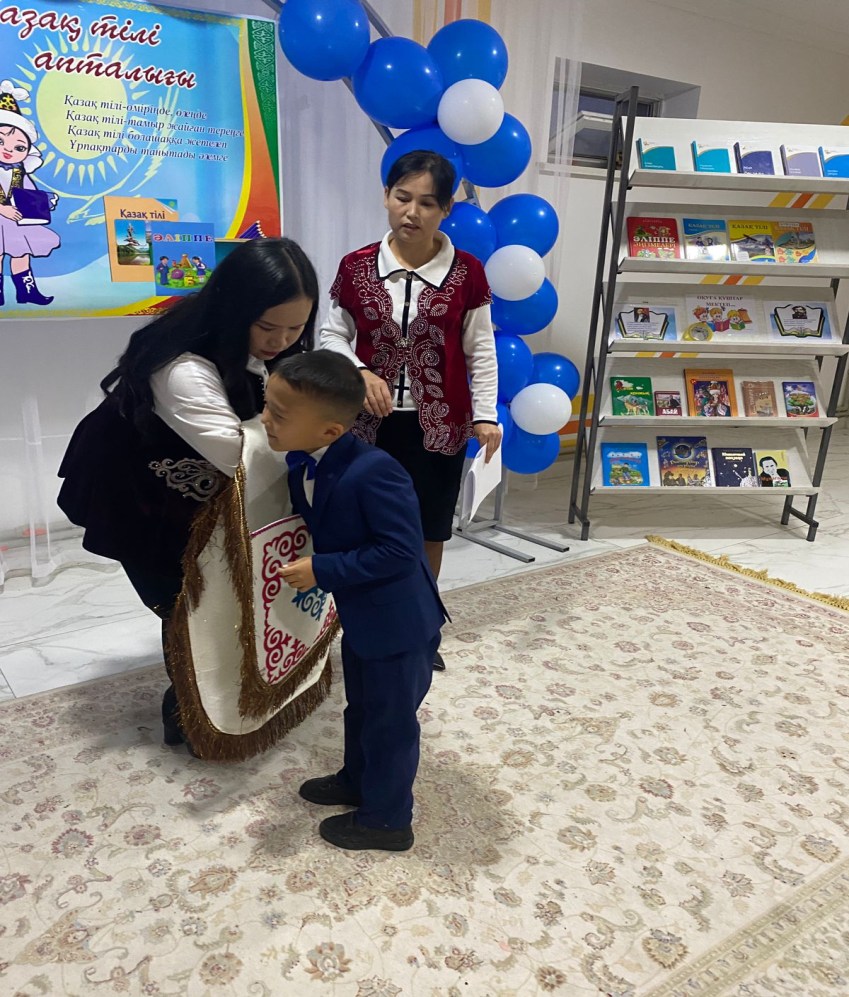 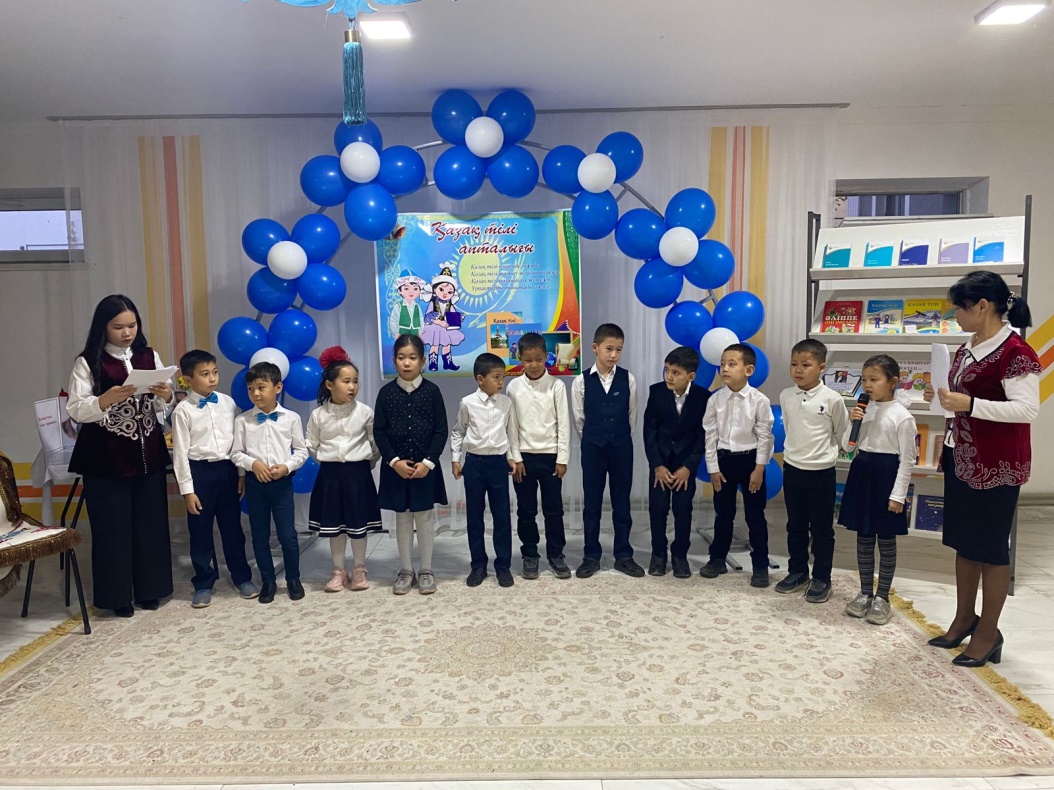 23.11.2022ж күні 3-4 сыныптар аралығында «Жүзден жүйрік, мыңнан тұлпар» тақырыбында сайыс  өткізілді. 
Мақсаты:
1) Оқушылардың қызығушылығын арттыру, ойлау қабілетін дамыту, алған білімдерін тереңдету, кеңейту, дағдыларын жетілдіру.
2) Дидактикалық, логикалық т. б. ойындар арқылы оқушылардың ақыл - ой белсенділігін тәрбиелеу. Қиялын ұштап, қабілеттерін шыңдау, шығармашылық қабілетін дамыту.
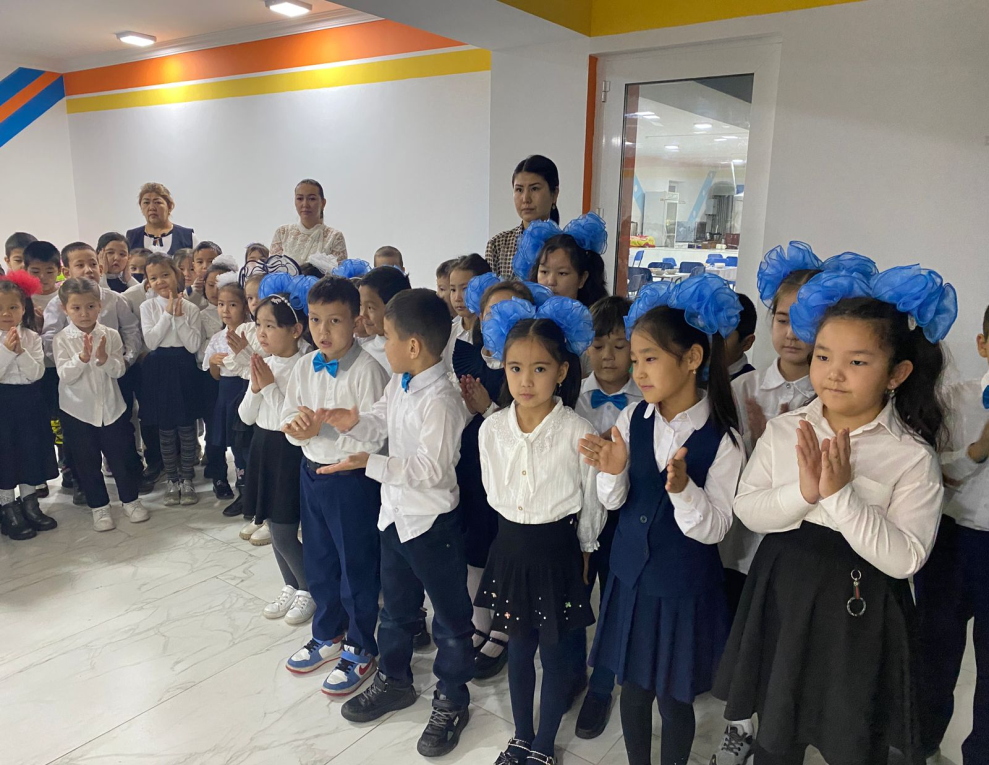 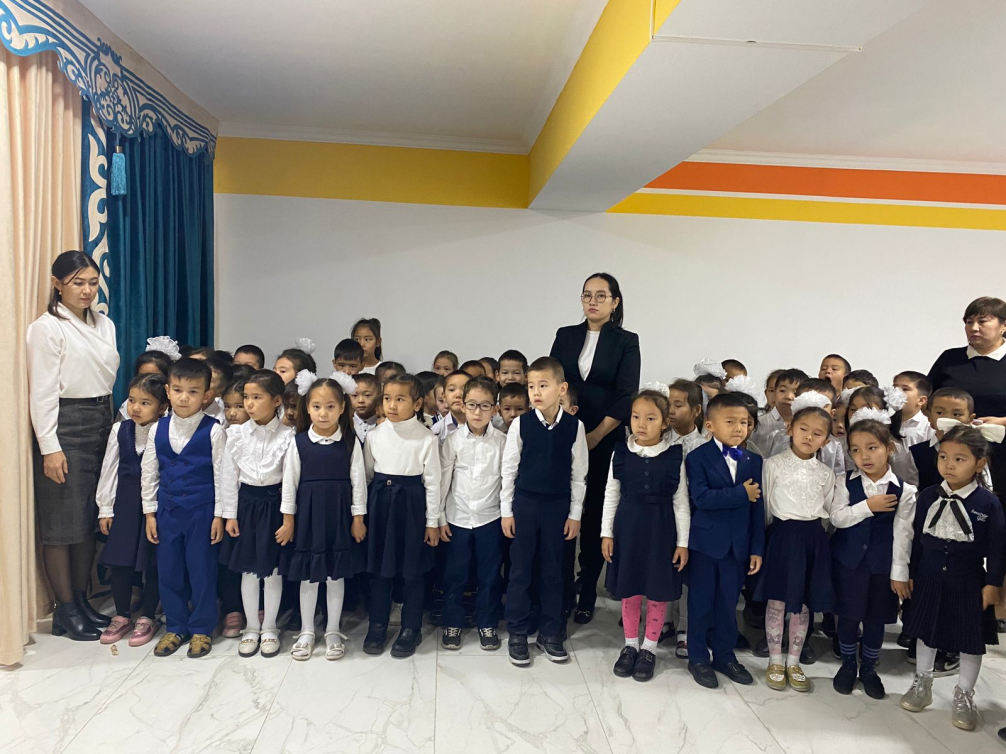 Ашық сабақтардың мақсаты: 
«Жаңа білім беру жағдайында инновациялық ақпараттық технологияларды пайдалана отырып, оқушылардың сыни ойлау қабілеттерін дамыту, оқу үдерісін жетілдірумен қатар баланың шығармашылық, жас және жеке ерекшеліктерін ескере отыра, рухани-адамгершілік, эмоционалдық және көңіл күйлерін дамыта отырып,алған білімдерін  күнделікті өмірде қолдануға баулу»
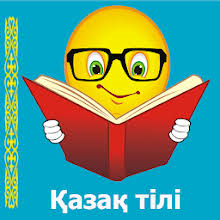 Қазақ тілі апталығында өтілетін ашық сабақтар жоспары:
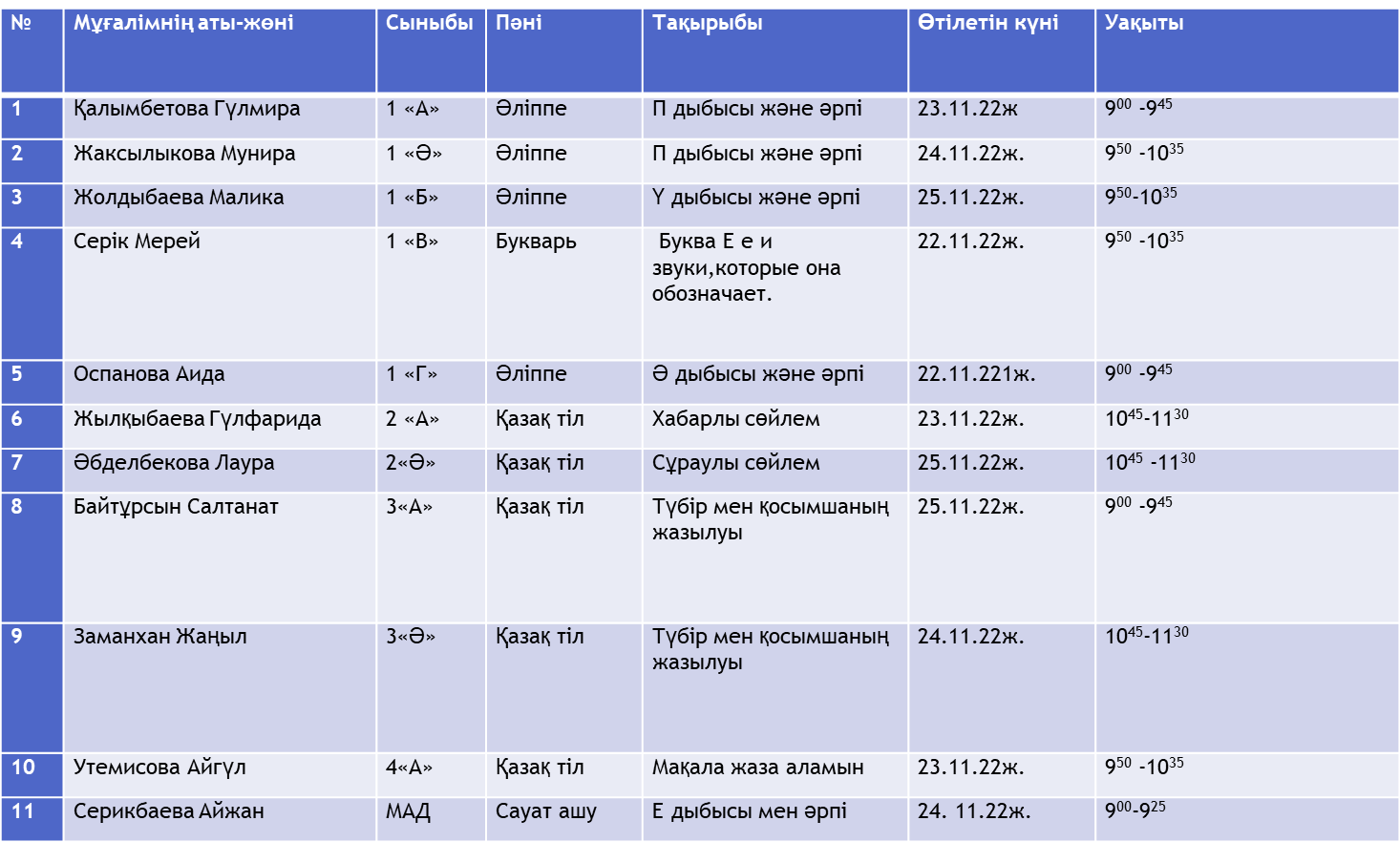 22.11.2022ж күні 1 «Г» сыныбында Әліппе пәнінен «П дыбысы және әріпі» тақырыбында ашық сабақ болып өтті.
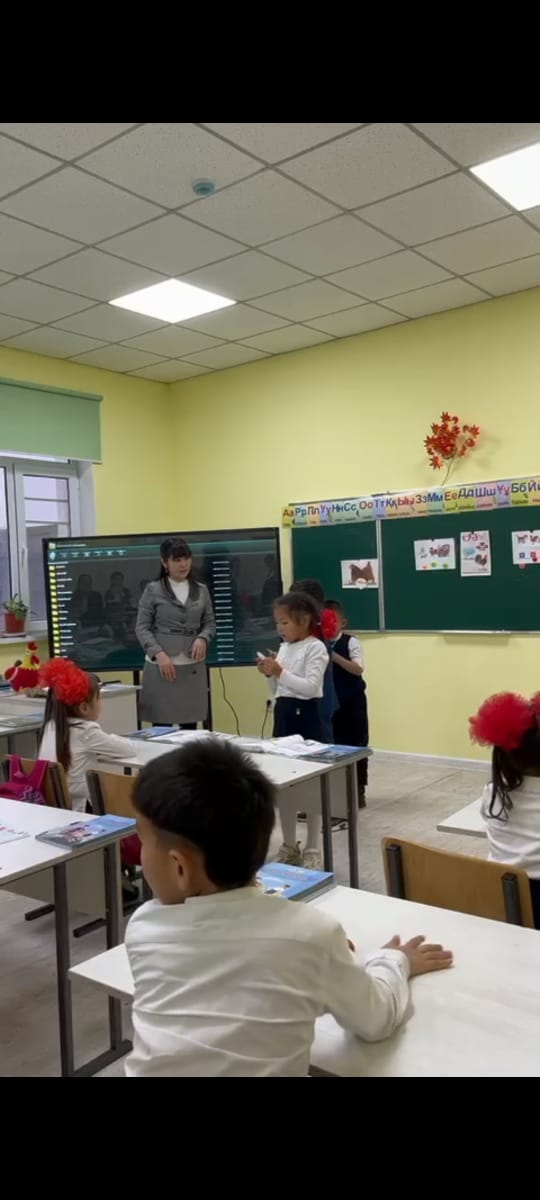 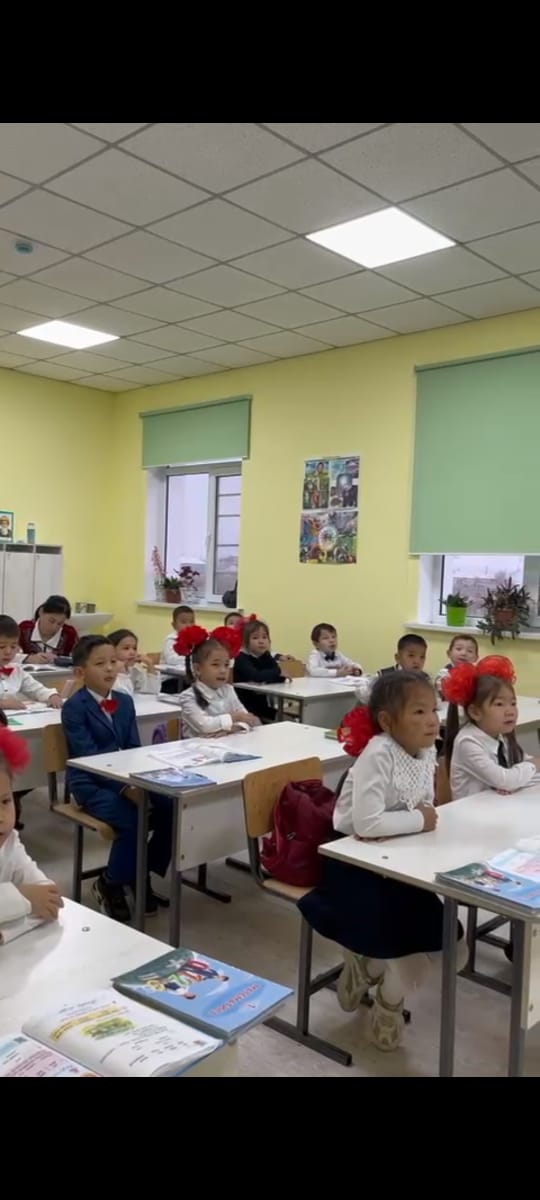 22.11.2022ж күні 1 «В» сыныбында Әліппе пәнінен «Буква Е,е и звуки которые она обазначает» тақырыбында ашық сабақ болып өтті.
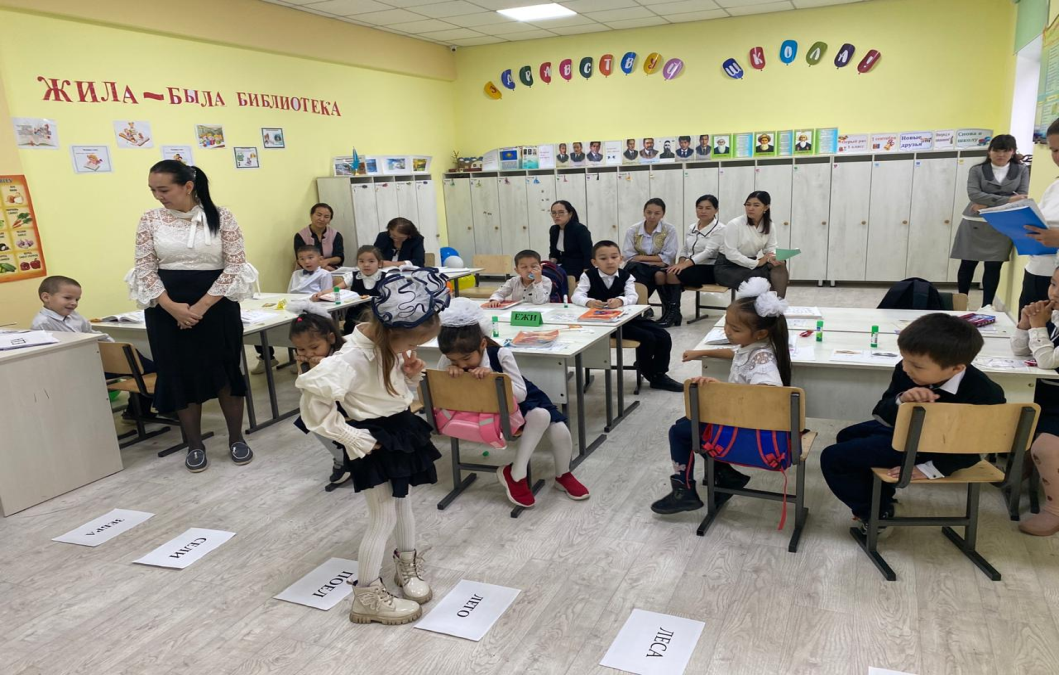 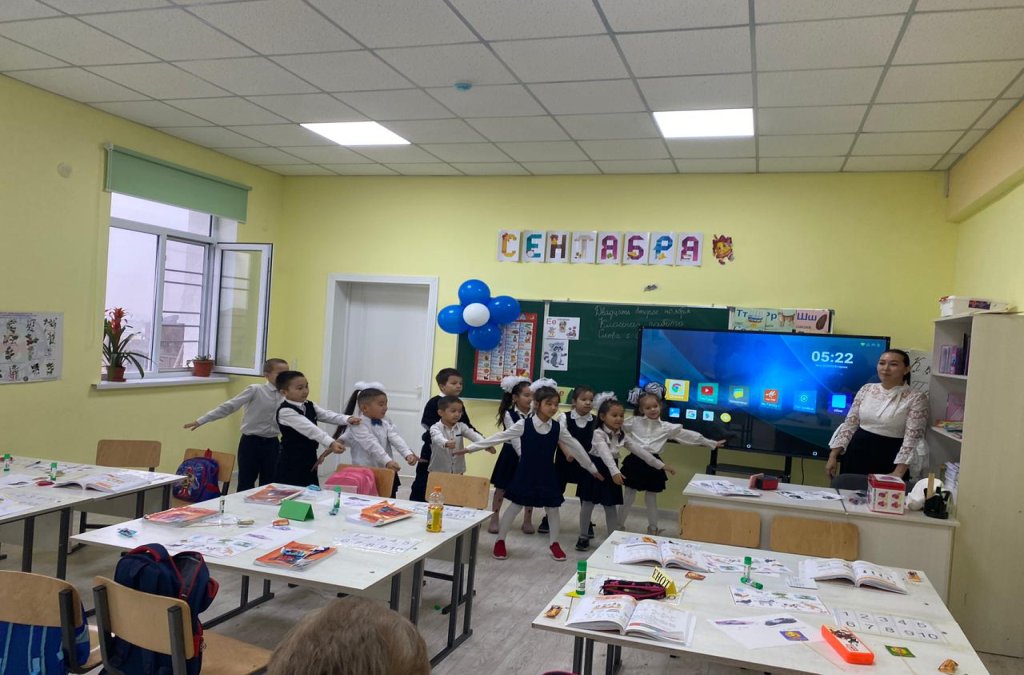 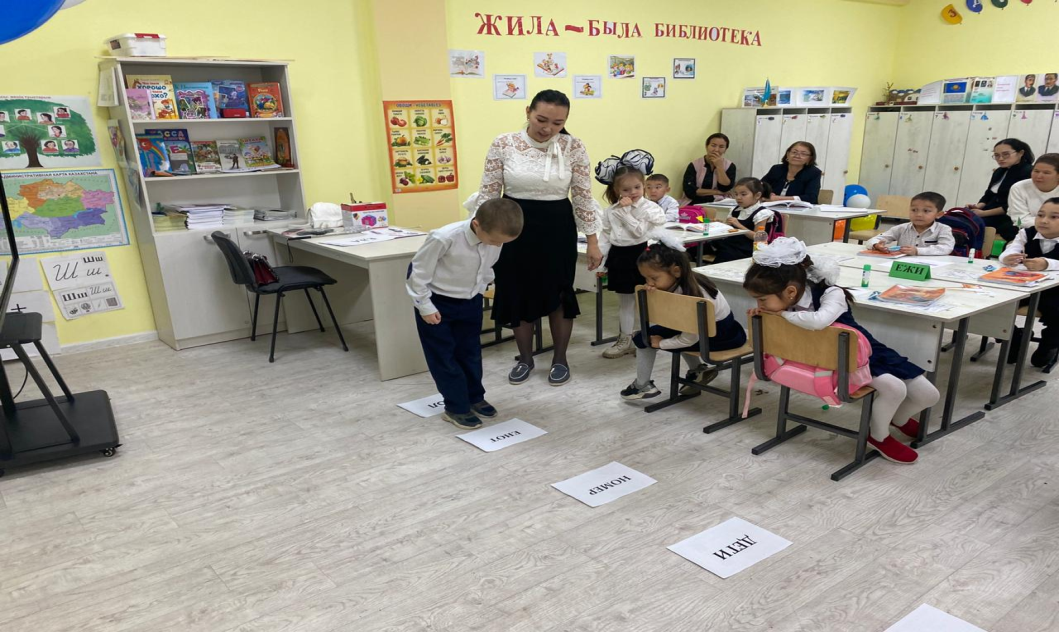 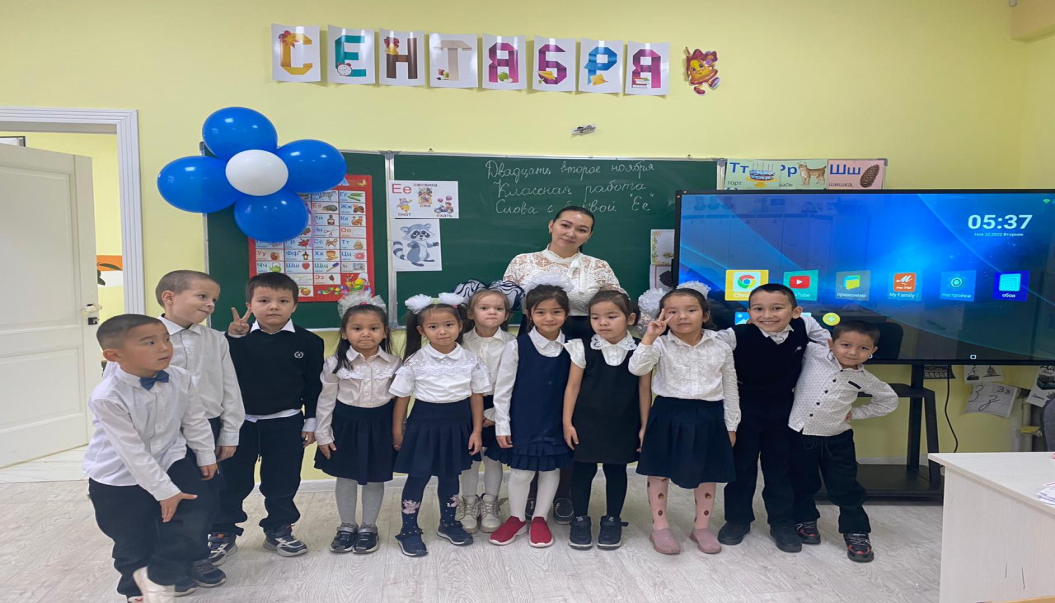 23.11.20ж күні 1 «А» сыныбында Әліппе пәнінен «П дыбысы және әріпі» тақырыбында ашық сабақ  болып өтті.
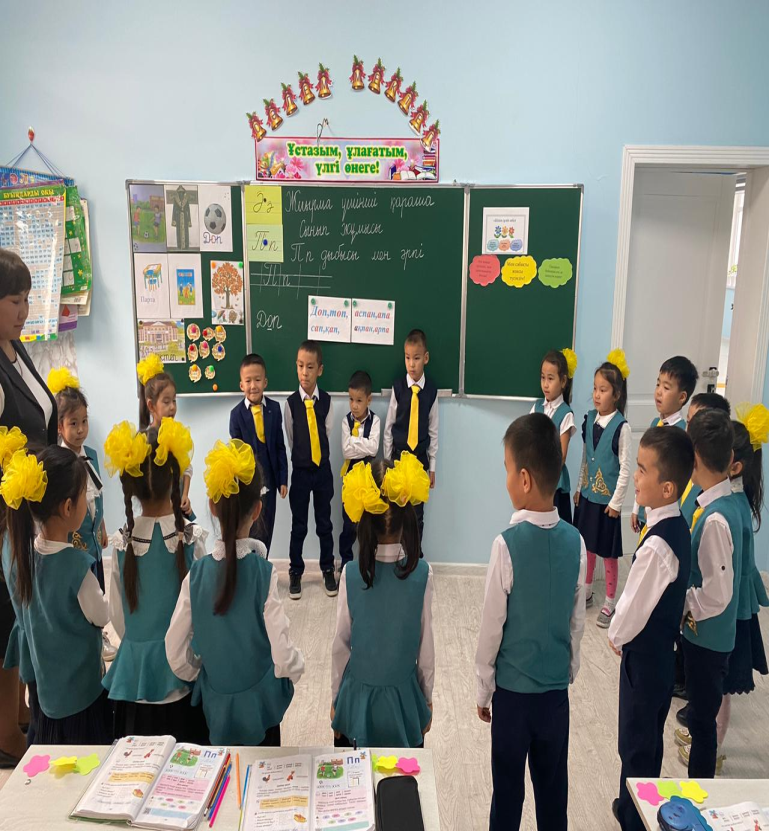 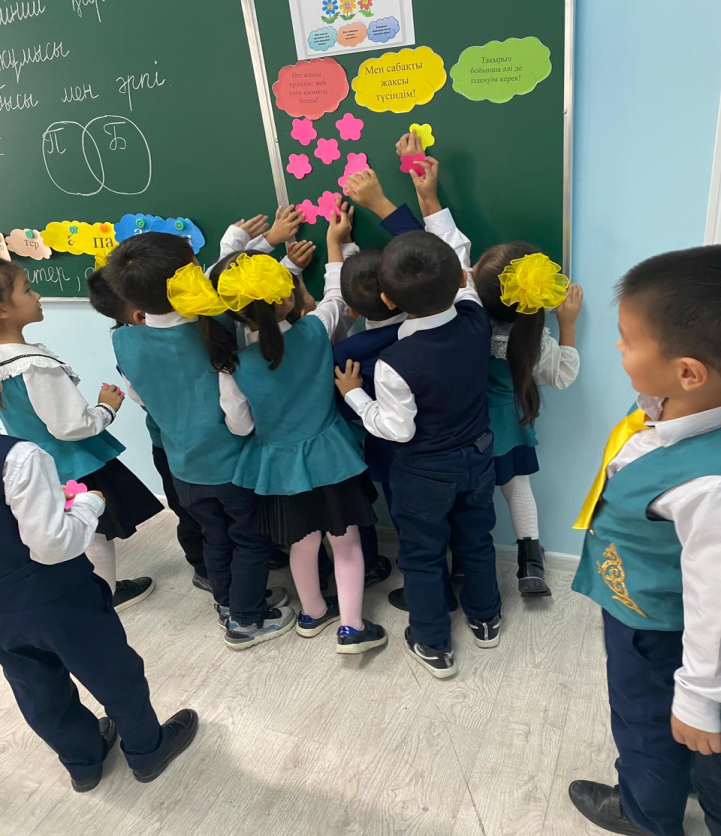 23.11.2022ж күні 2«А» сыныбында қазақ тілі пәнінен «Хабарлы сөйлем» тақырыбында ашық сабақ болып өтті.
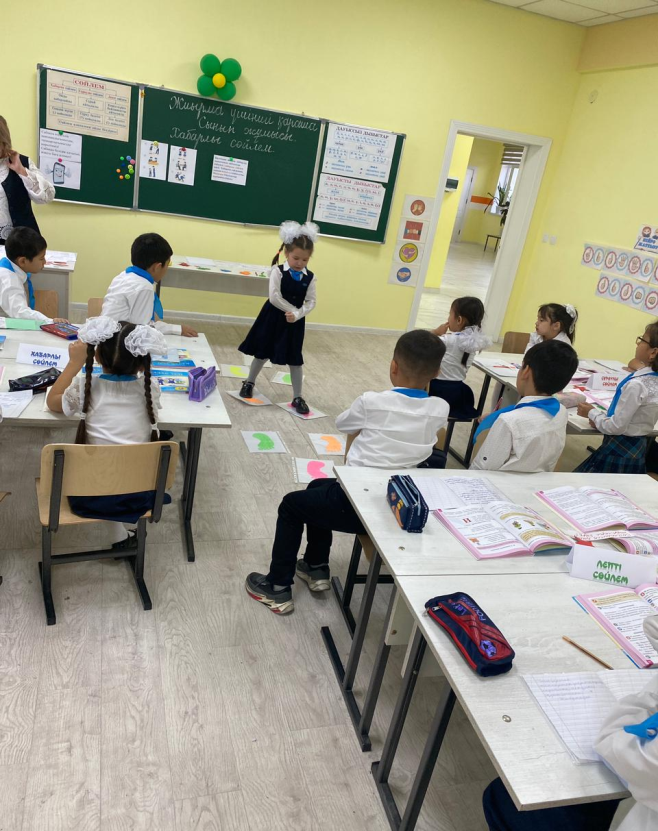 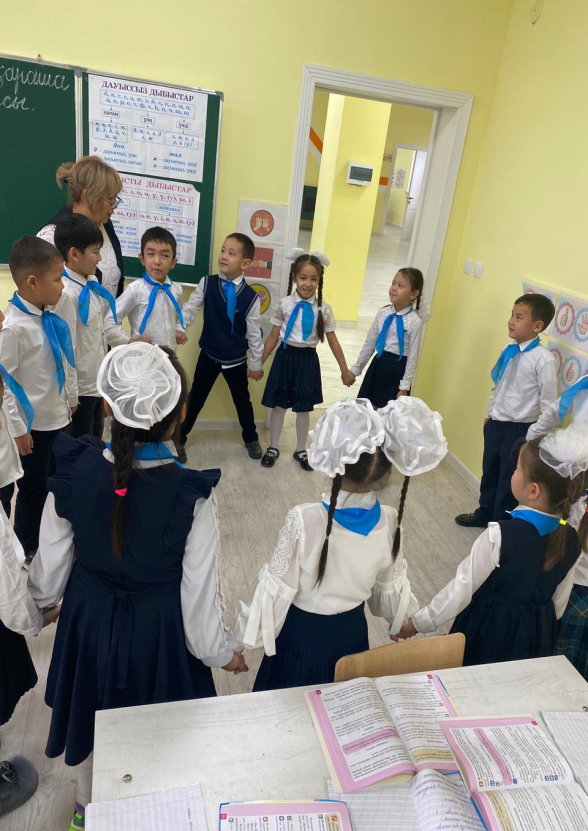 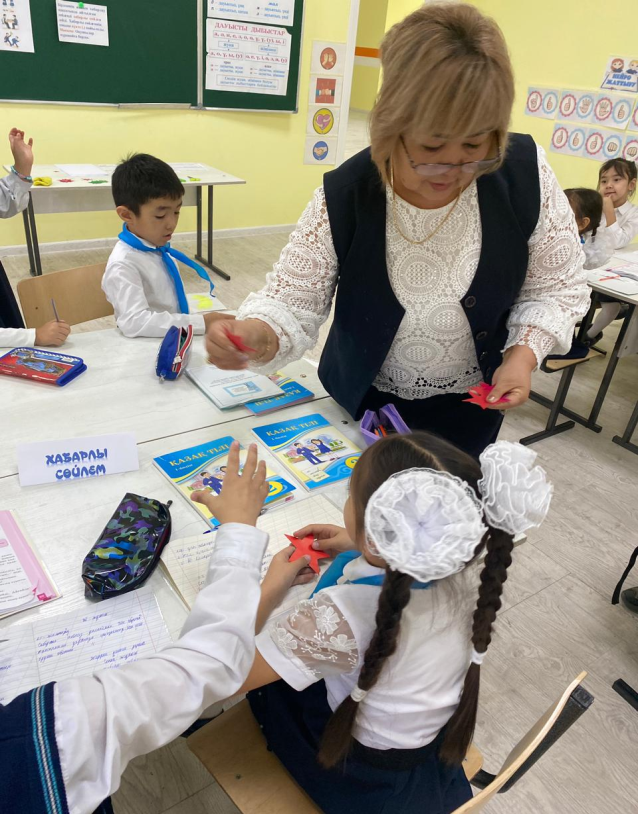 23.11.2022ж күні 4«А» сыныбында Әліппе пәнінен «Мақал жаза аламын» тақырыбында ашық сабақ болып өтті.
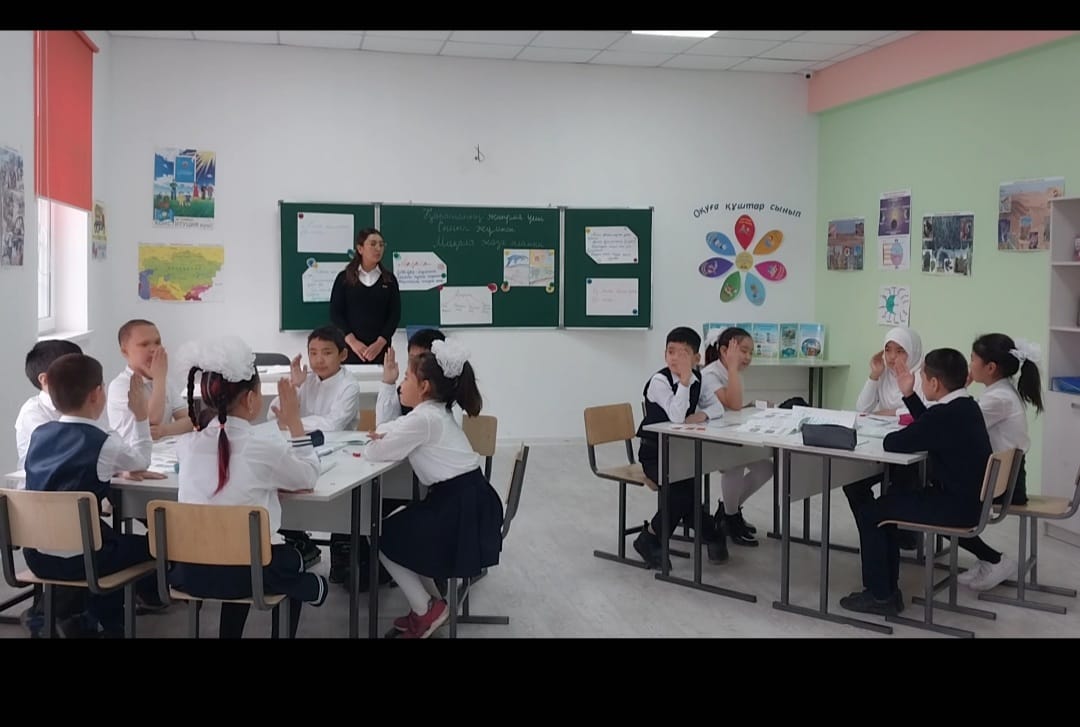 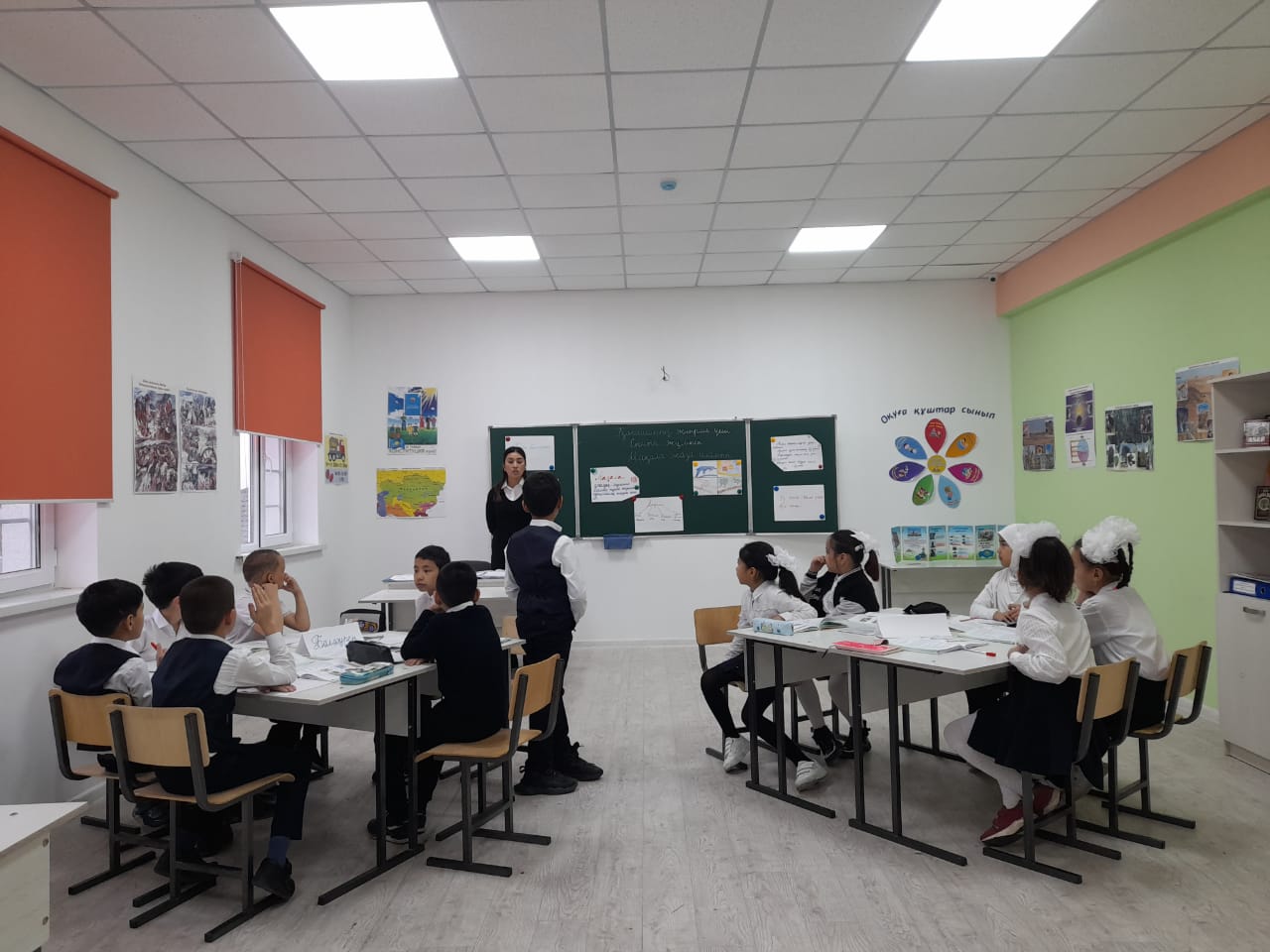 24.11.2022ж күні МАД тобында  сауат ашу  пәнінен «Е дыбысы мен әріпі» тақырыбында ашық сабақ болып өтті.
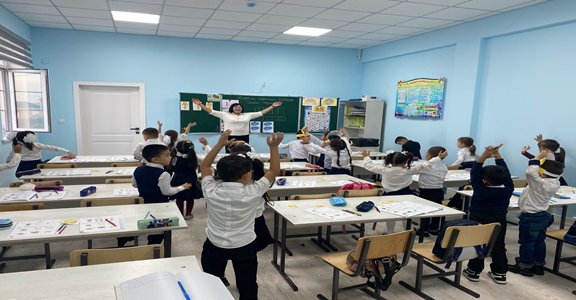 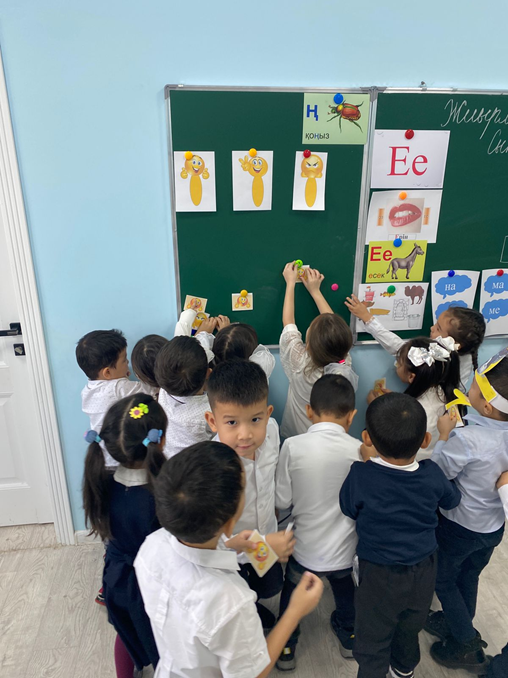 24.11.2022ж күні 3«Ә» сыныбында қазақ тілі пәнінен «Түбір мен қосымшаның жазылуы»  тақырыбында ашық сабақ болып өтті.
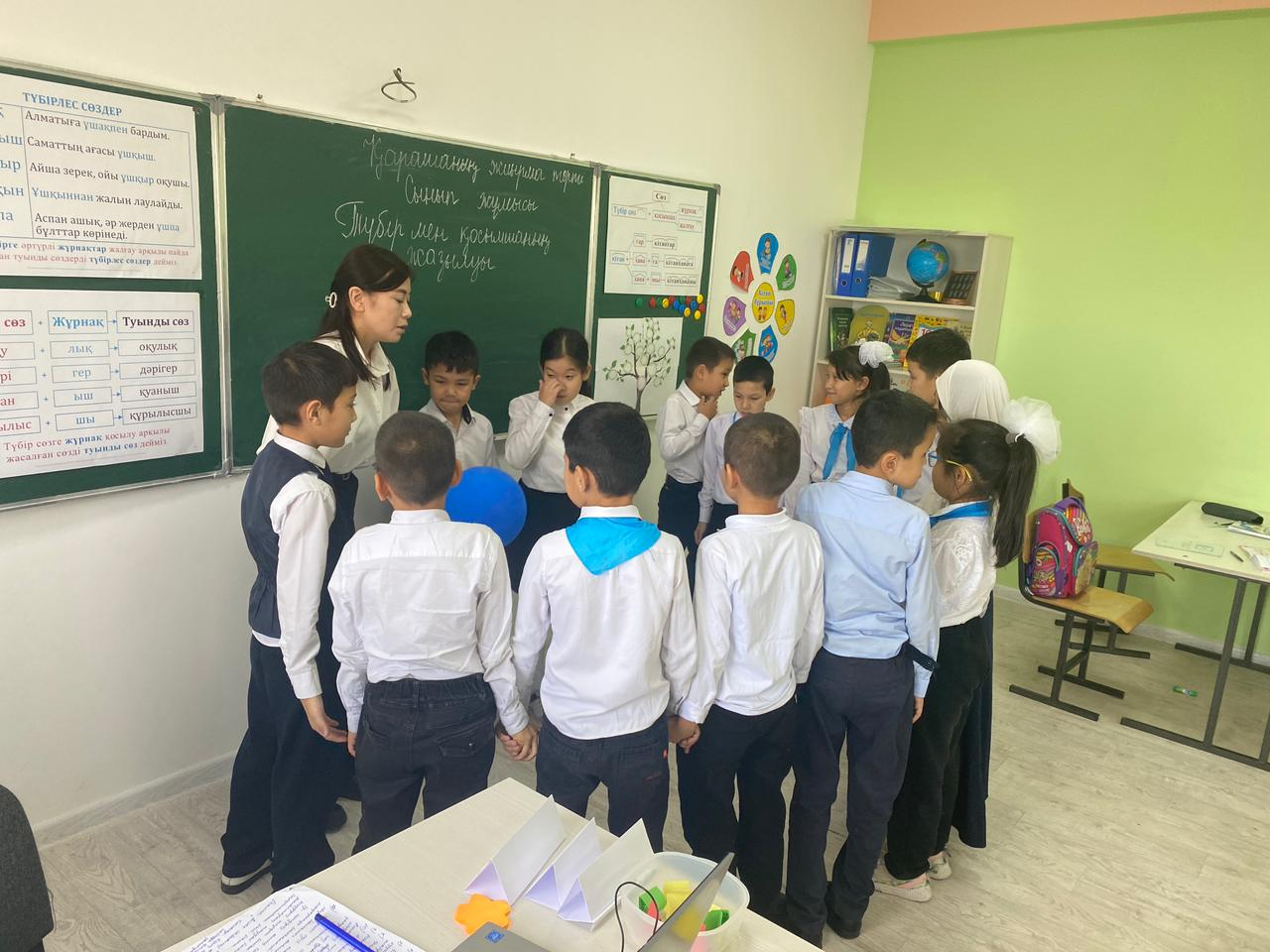 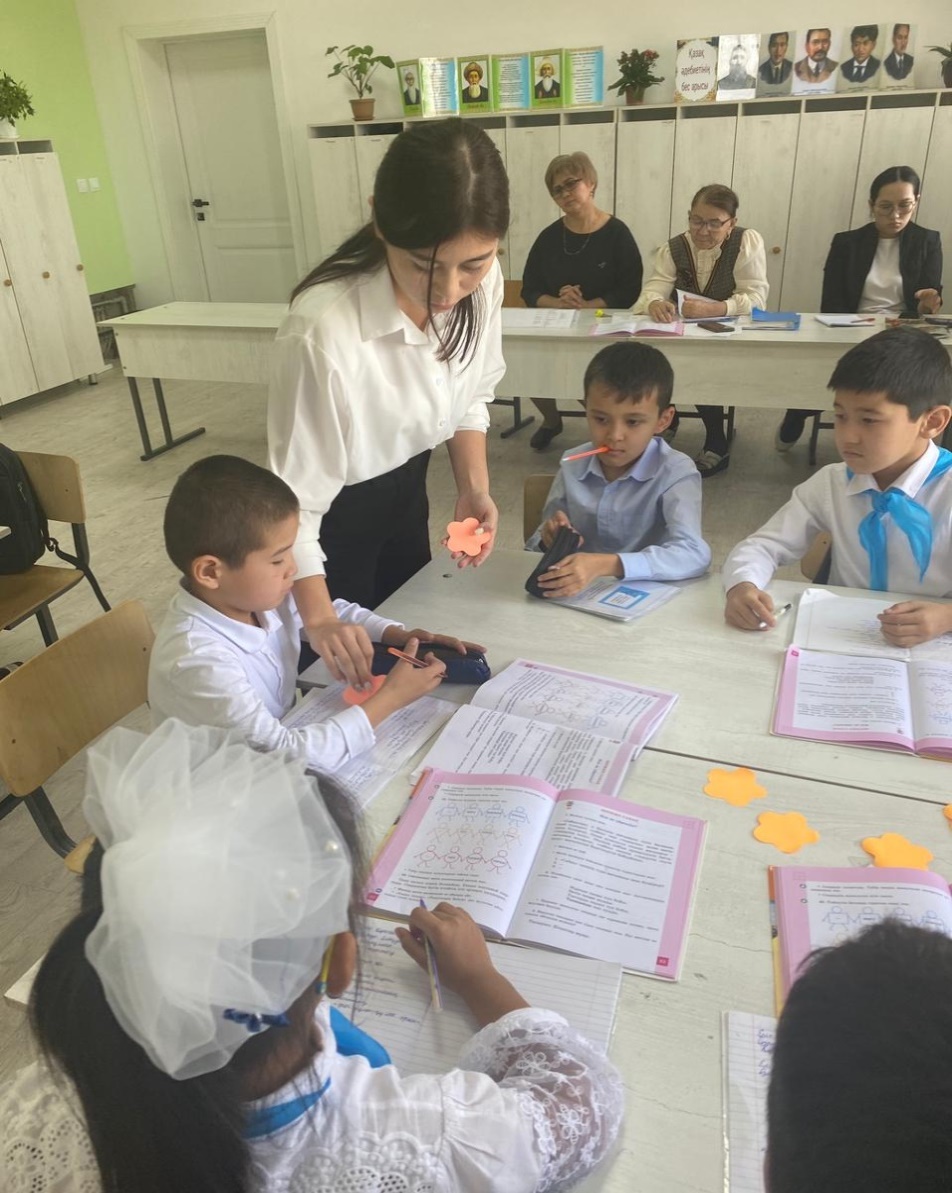 24.11.2022ж күні 1«Ә» сыныбында Әліппе пәнінен тақырыбында ашық сабақ болып өтті.
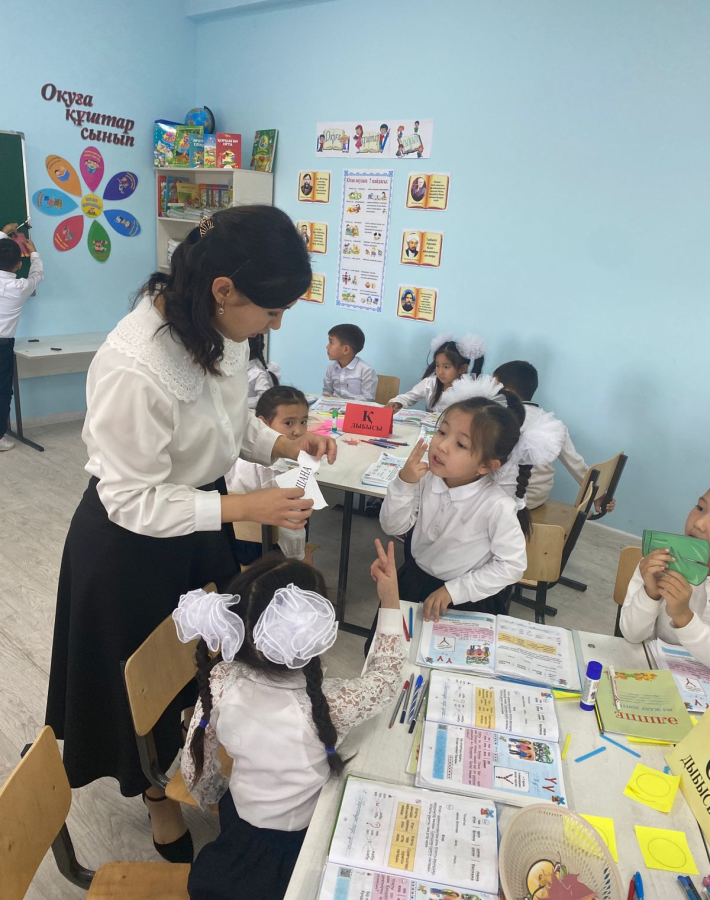 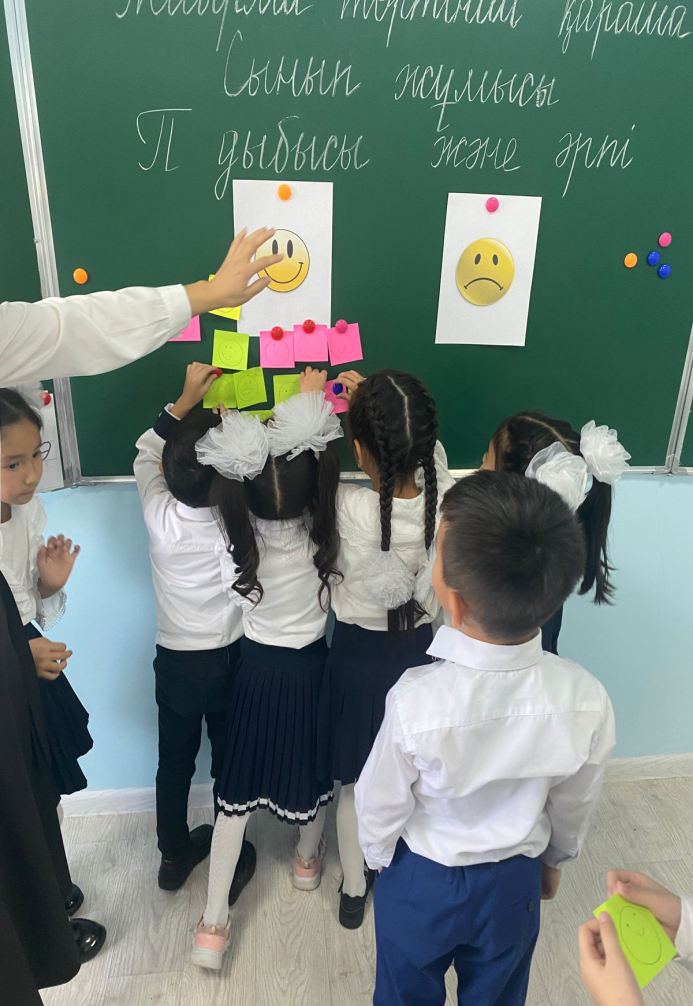 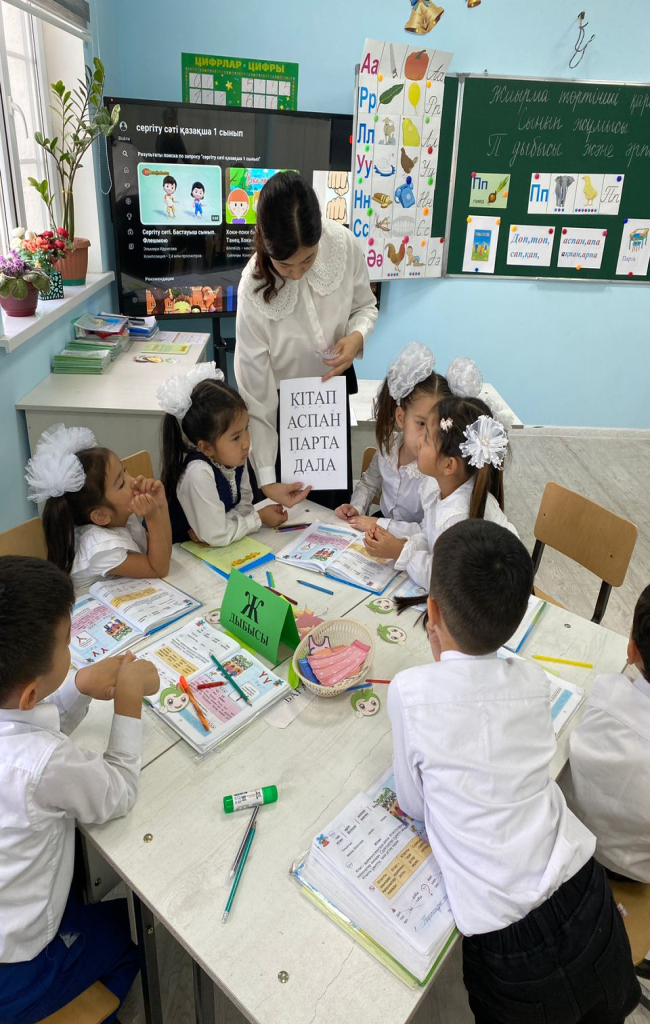 25.11.2022ж күні 3«А» сыныбында қазақ тілі пәнінен «Түбір мен қосымшаның жазылуы»  тақырыбында ашық сабақ болып өтті.
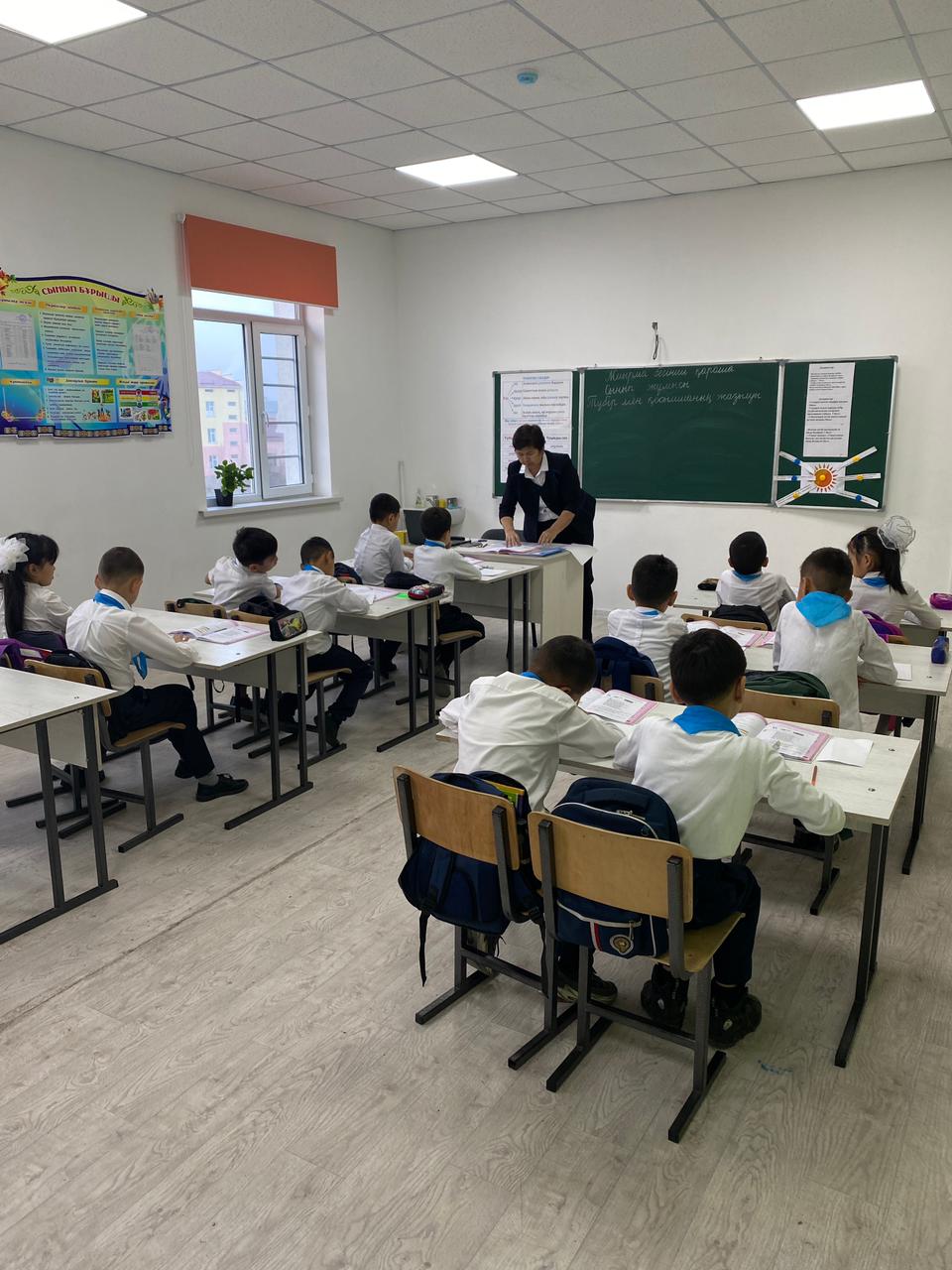 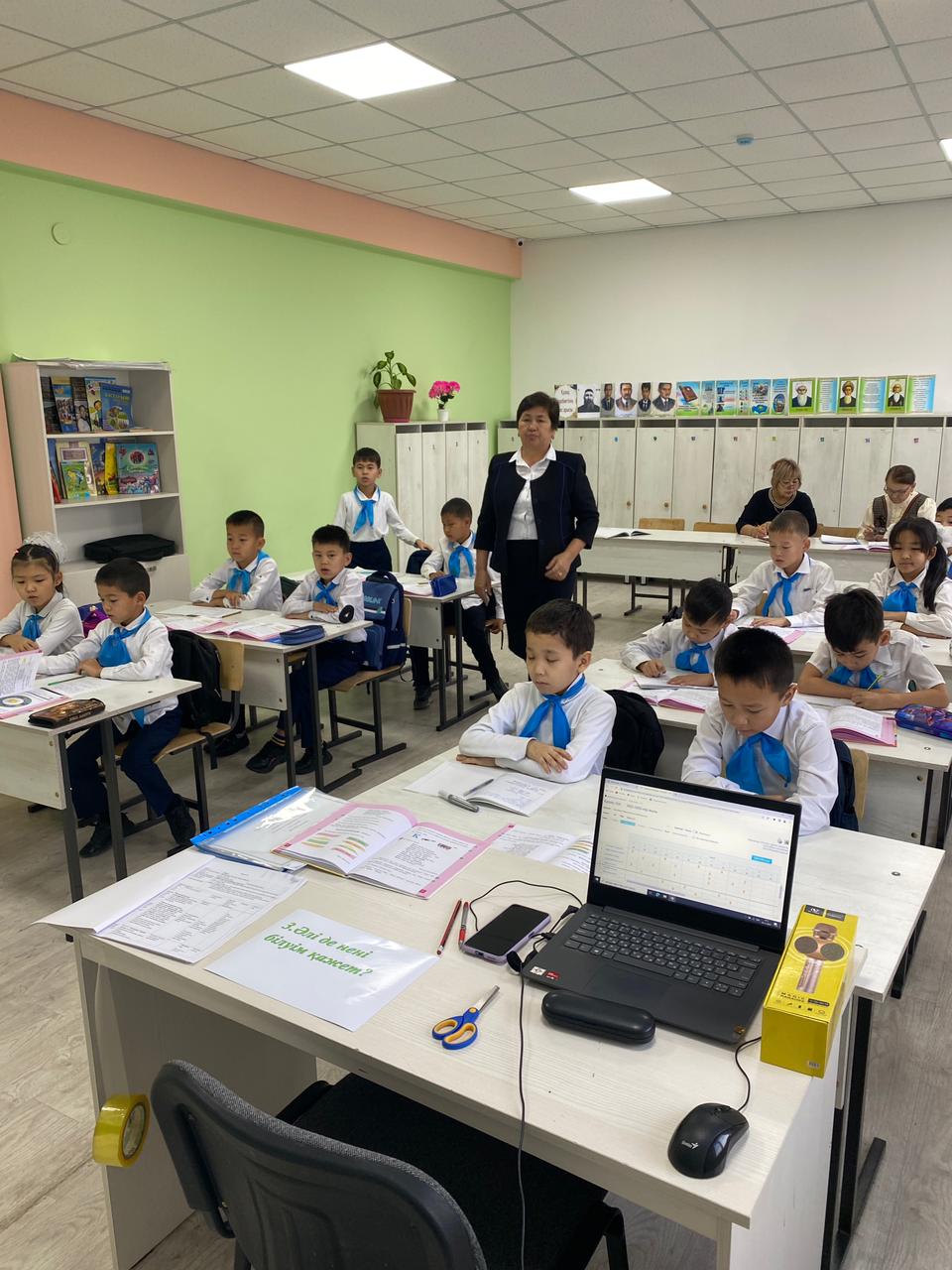 25.11.2022ж  күні 2«Ә» сыныбында қазақ тілі пәнінен «Сұраулы сөйлем»  тақырыбында ашық сабақ болып өтті.
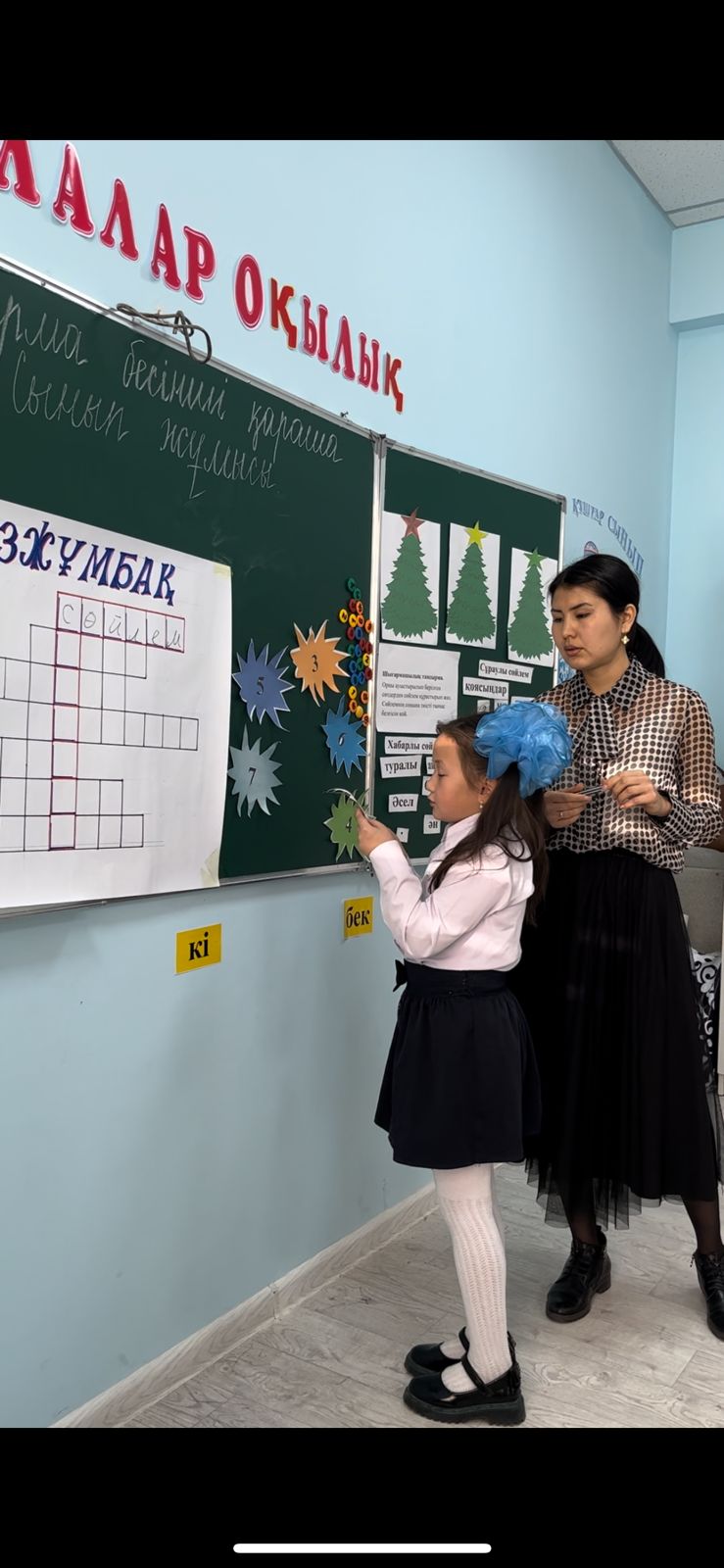 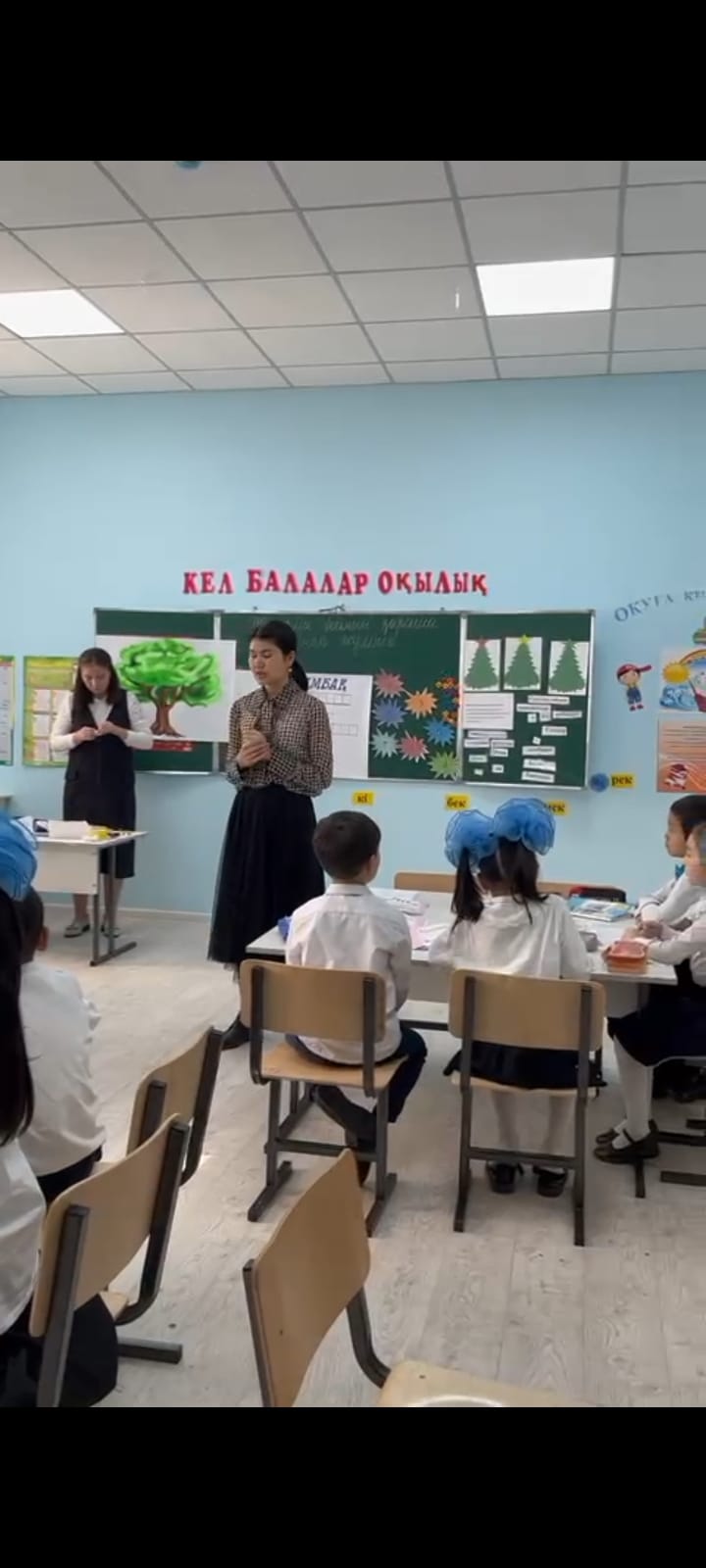 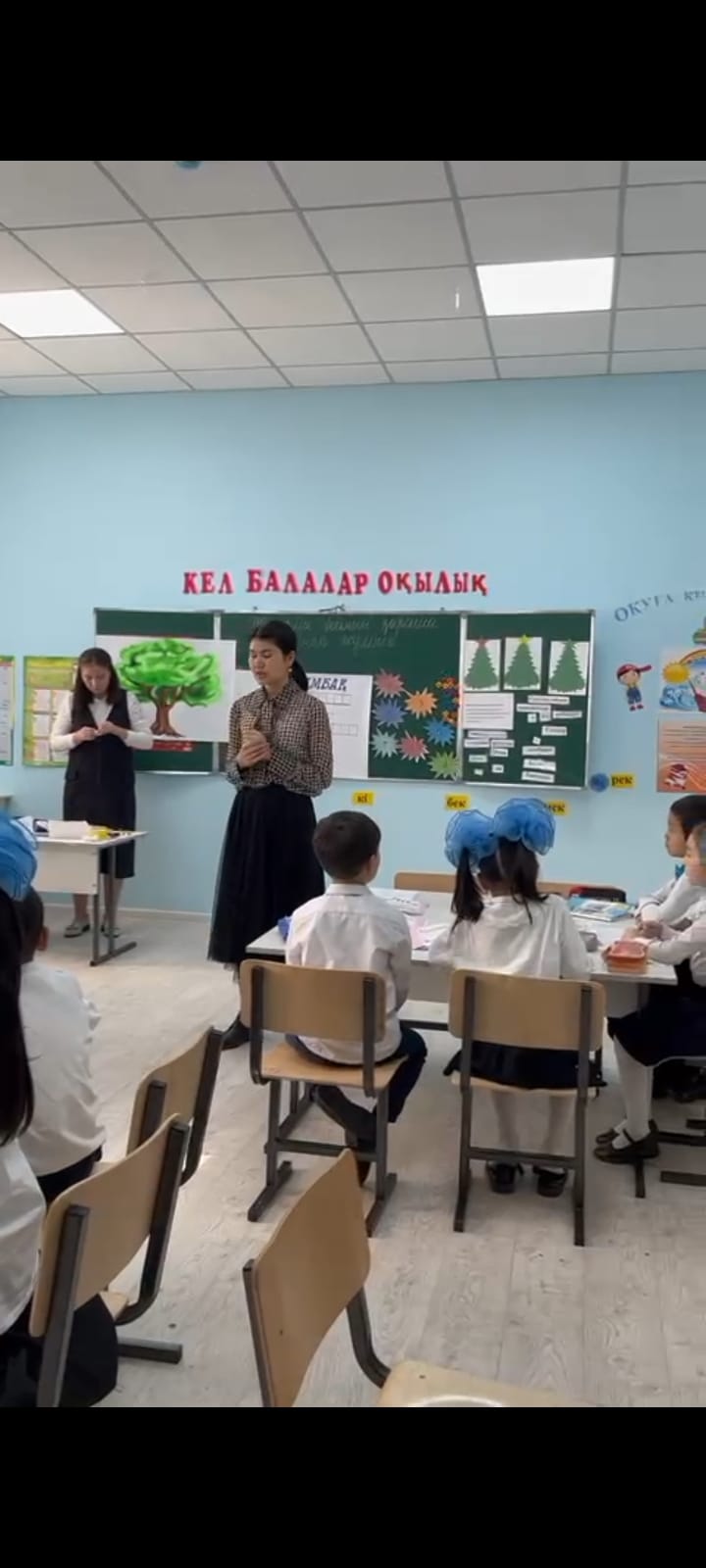 25.11.2022ж  күні 1«Б» сыныбында әліппе пәнінен «Ү дыбысы және әріпі»  тақырыбында ашық сабақ болып өтті.
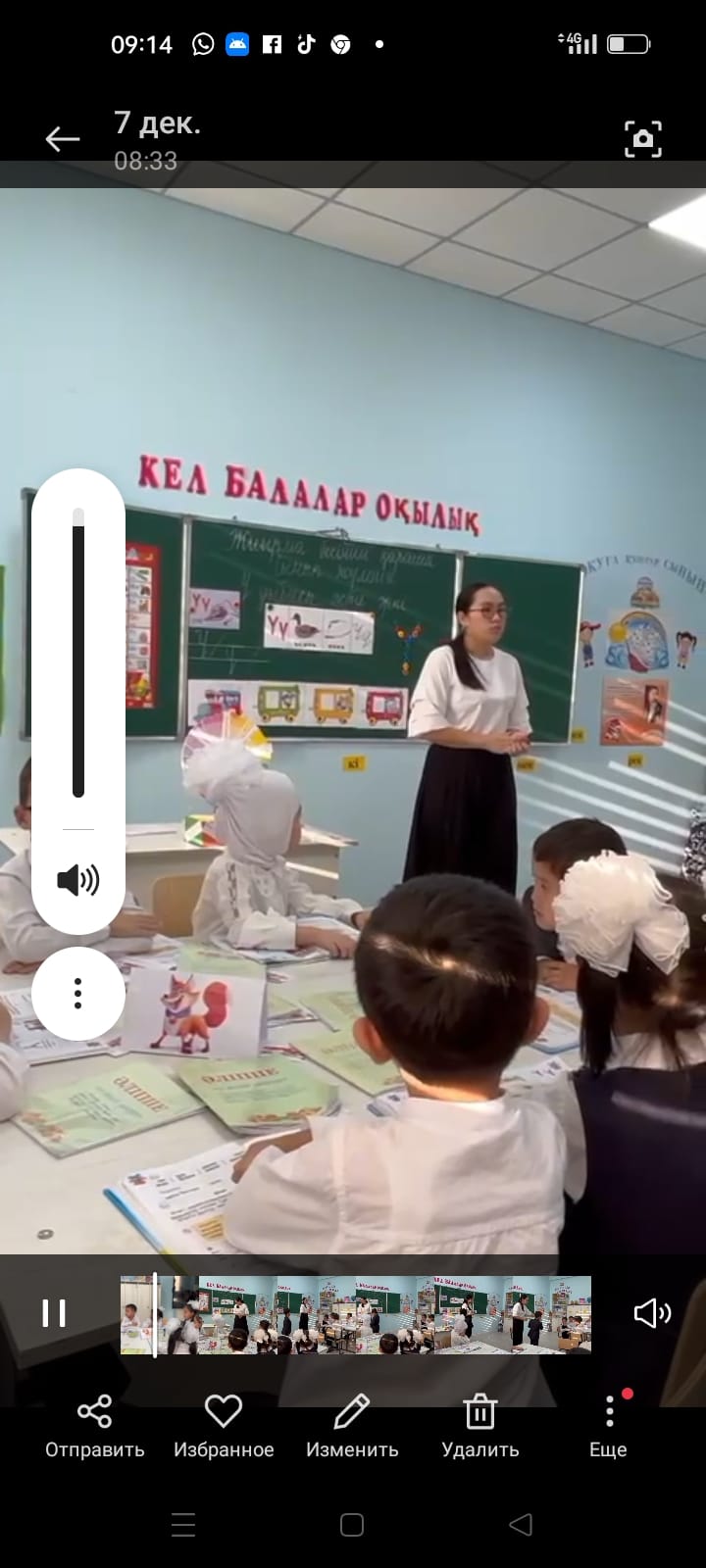 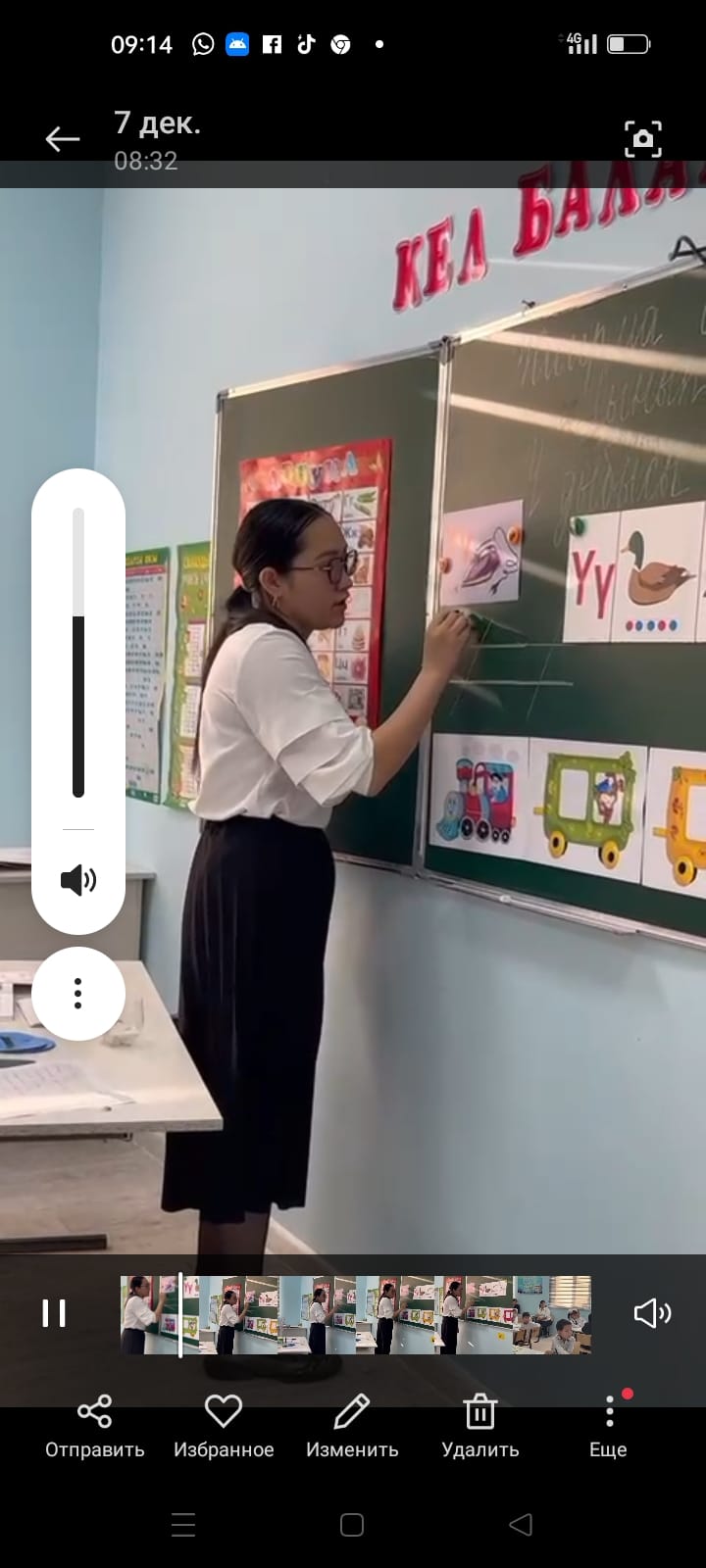